Nome da escola E. B. 1 da Venda do Pinheiro
Concelho   Mafra
Nome vulgar   Pardal
Foto da espécie
Nome científico    Passer
Estatuto de conservação  Muito abundante
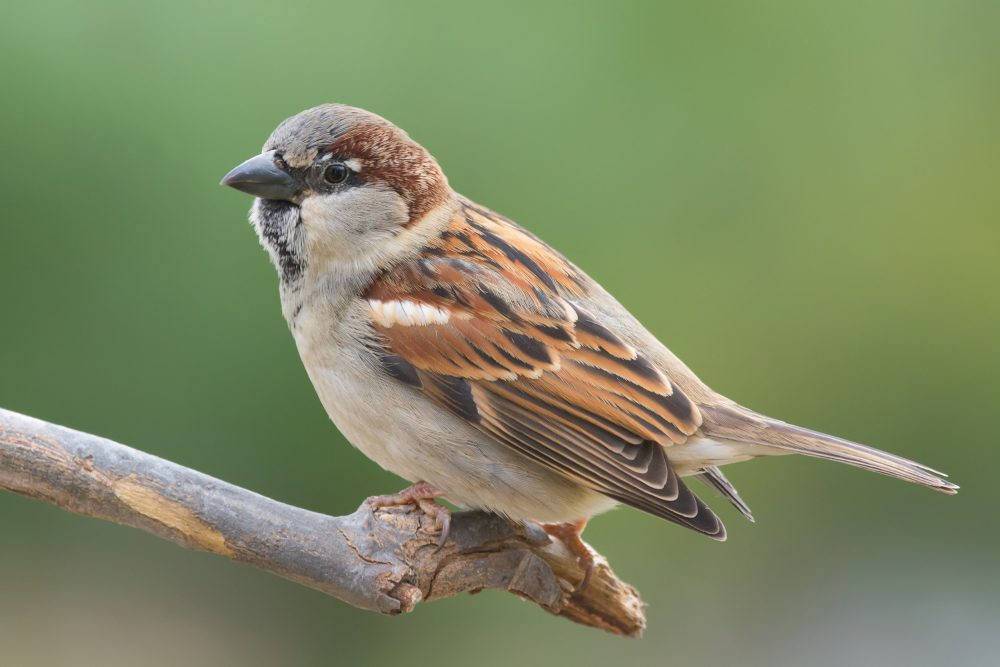 Alimentação   Grãos e insetos
Distribuição Geográfica É encontrado em todos os continentes exceto na Antártida.
Ameaças/curiosidades   No inverno muda a sua plumagem para uma cor mais pálida e o seu bico adquire uma cor castanha-amarelada
Foto da espécie